Figure 3. RT–PCR analysis of DISC1 in human fetal brain using the distal primer pair (Table 1). Position ...
Hum Mol Genet, Volume 9, Issue 9, 22 May 2000, Pages 1415–1423, https://doi.org/10.1093/hmg/9.9.1415
The content of this slide may be subject to copyright: please see the slide notes for details.
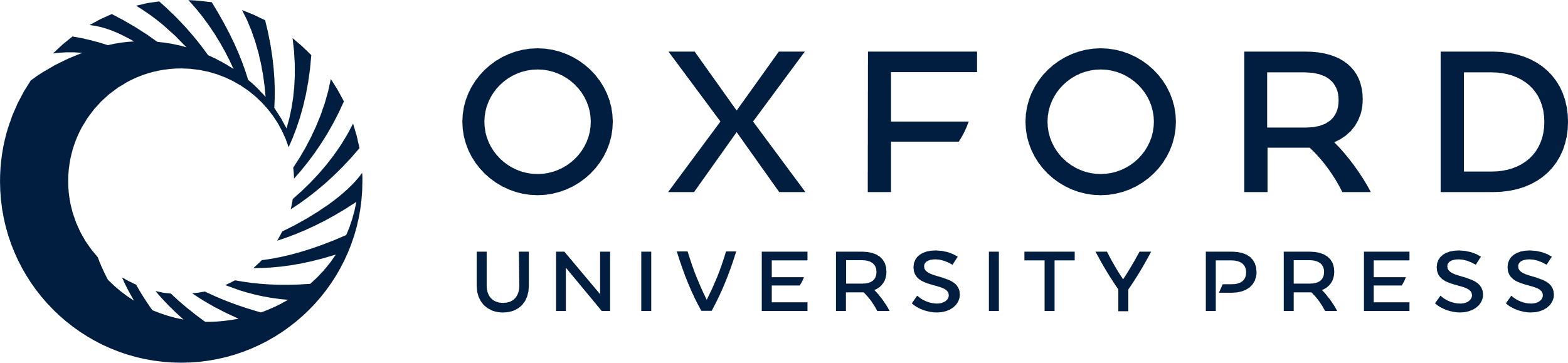 [Speaker Notes: Figure 3. RT–PCR analysis of DISC1 in human fetal brain using the distal primer pair (Table 1). Position 2295, at which the 66 bp deletion starts, corresponds approximately to a splice donor site within the cDNA (AGgtattg instead of the consensus AGgtaagt). Position 2360, where the deletion ends, is known to be a splice donor (J.K. Millar, S. Christie, D. Lawson, D. Hsiao-Wei Loh, B. Arveiler and D.J. Porteus, manuscript in preparation). A product of 270 bp indicates upstream donor site usage. A product of 336 bp indicates downstream donor site usage. Lane 1, 8.3 weeks; lane 2, 10.3 weeks. Arrows indicate the 336 and 270 bp alternatively spliced products (A and B, respectively).


Unless provided in the caption above, the following copyright applies to the content of this slide:]